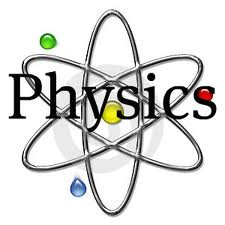 Welcome to Physical Science
Mrs. Holland
Mrs. Noack
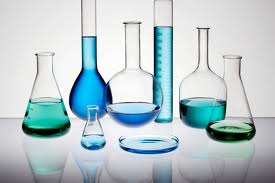 Joke of the Day:
Why did the broom get a poor grade in school?

What’s the king of all school supplies?
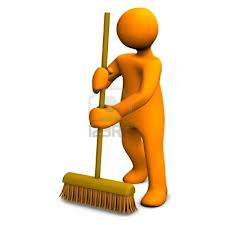 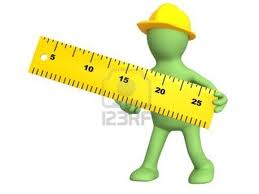 Syllabus
Due back signed by Friday: 1st Homework Grade
You must sign
Parent/guardian must sign

In order to sign it you must have read it and understand what is expected of you.
Possible Syllabus Mini-Quiz Friday
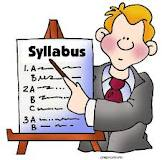 Lab Safety
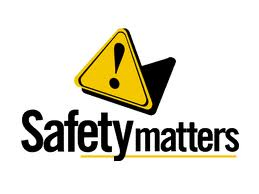 Due back signed by Friday: 2nd Homework Grade
You must sign
Parent/guardian must sign

In order to sign it you must have read it and understand what is expected of you.
Lab Safety Quiz Next Week (Thursday?)
You will not be able to participate in 
     classroom labs until this is signed.
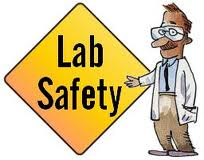 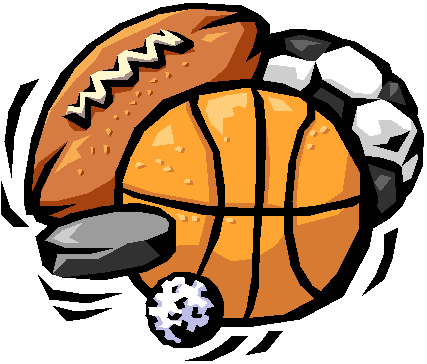 Notecards
Front of the Notecard
1). Name
2). Preferred Name

Preferred Guardian Contact Information.
Email or Telephone
Back of the Notecard
3 Fun Facts About You

Ideas: Hobbies, Talents, Favorite Food, etc..
BE CREATIVE!!
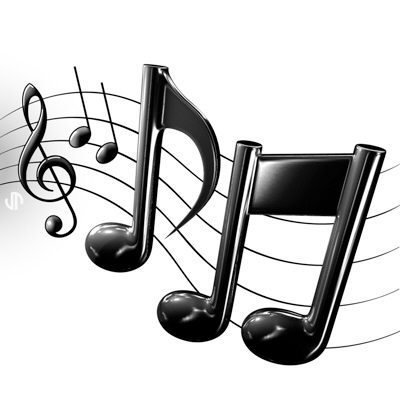 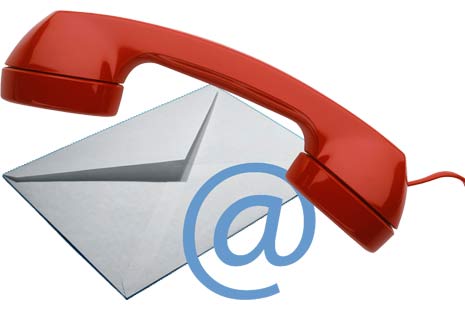 Get To Know You Activity
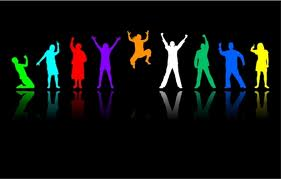 Guess that person
1). I will read off one of the fun facts on the notecard

2). If that fact describes you stay standing, if it does not sit down.
Exp: “My favorite color is Blue”
Stay Standing if your favorite color is blue.
Sit down if your favorite color is NOT blue.
3). Repeat with other facts until we guess the person
Question of the Day
What are the 2 most important things you took away from the Syllabus
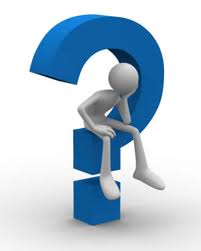 Question of the Day
What are the 2 most important things you took away from the Lab Safety Contract?
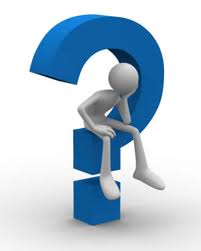 Cartoon:
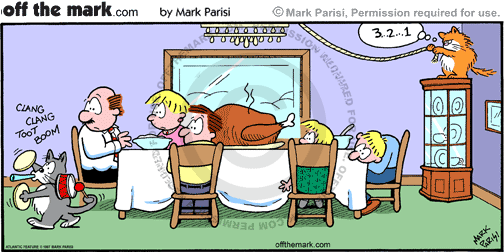